毕业论文答辩模版
The Graduation Thesis Defense
**大学 **学院       ** University
指导教授：***
答辩人：***
CONTENTS
**大学 **学院      
** University
研究背景
1
RESEARCH BACKGROUNDS
分析与讨论
4
ANALYSIS AND DISCUSSION
理论框架
2
结论与建议
RESEARCH FRAMWORK
5
CONCLUSION AND SUGGESTION
研究方法
3
文献综述
RESEARCH METHODS
6
BIBLIOGRAPHY
**大学 **学院      
** University
1
研究背景
RESEARCH BACKGROUNDS
1
**大学 **学院      
** University
研究背景
RESEARCH BACKGROUNDS
主题研究
RESEARCH TOPIC
论文就是用来进行科学研究和描述科研成果的文章，简称之为论文。它既是探讨问题进行科学研究的一种手段，又是描述科研成果进行学术交流的一种工具。如学年论文、毕业论文、学位论文、科技论文、成果论文等，总称为论文。

      为了探讨和掌握论文的写作规律和特点，需要对论文进行分类。由于论文本身的内容和性质不同，研究领域、对象、方法、表现方式不同，因此，论文就有不同的分类方法。
1
**大学 **学院      
** University
研究背景
RESEARCH BACKGROUNDS
国内现状
论文就是用来进行科学研究和描述科研成果的文章，简称之为论文。它既是探讨问题进行科学研究的一种手段，又是描述科研成果进行学术交流的一种工具。
国外现状
论文就是用来进行科学研究和描述科研成果的文章，简称之为论文。它既是探讨问题进行科学研究的一种手段，又是描述科研成果进行学术交流的一种工具。
1
**大学 **学院      
** University
研究背景
RESEARCH BACKGROUNDS
研究
目的
关键词 A ,B , C
论文就是用来进行科学研究和描述科研成果的文章，简称之为论文。它既是探讨问题进行科学研究的一种手段，又是描述科研成果进行学术交流的一种工具。
关键词 A
关键词 B
关键词 C
论文就是用来进行科学研究和描述科研成果的文章，简称之为论文。它既是探讨问题进行科学研究的一种手段，又是描述科研成果进行学术交流的一种工具。
论文就是用来进行科学研究和描述科研成果的文章，简称之为论文。它既是探讨问题进行科学研究的一种手段，又是描述科研成果进行学术交流的一种工具。
论文就是用来进行科学研究和描述科研成果的文章，简称之为论文。它既是探讨问题进行科学研究的一种手段，又是描述科研成果进行学术交流的一种工具。
1
**大学 **学院      
** University
研究背景
RESEARCH BACKGROUNDS
关键词 A
关键词 C
论文就是用来进行科学研究和描述科研成果的文章，简称之为论文。它既是探讨问题进行科学研究的一种手段，又是描述科研成果进行学术交流的一种工具。
论文就是用来进行科学研究和描述科研成果的文章，简称之为论文。它既是探讨问题进行科学研究的一种手段，又是描述科研成果进行学术交流的一种工具。
研究
意义
关键词 B
关键词 R
论文就是用来进行科学研究和描述科研成果的文章，简称之为论文。它既是探讨问题进行科学研究的一种手段，又是描述科研成果进行学术交流的一种工具。
论文就是用来进行科学研究和描述科研成果的文章，简称之为论文。它既是探讨问题进行科学研究的一种手段，又是描述科研成果进行学术交流的一种工具。
**大学 **学院      
** University
2
研究框架
RESEARCH FRAMWORKS
2
**大学 **学院      
** University
研究框架
RESEARCH FRAMWORKS
第二阶段
第四阶段
论文就是用来进行科学研究和描述科研成果的文章，简称之为论文。它是描述科研成果进行学术交流的一种工具。
论文就是用来进行科学研究和描述科研成果的文章，简称之为论文。它是描述科研成果进行学术交流的一种工具。
研究
阶段
1
2
3
4
5
第一阶段
第三阶段
最终阶段
论文就是用来进行科学研究和描述科研成果的文章，简称之为论文。它是描述科研成果进行学术交流的一种工具。
论文就是用来进行科学研究和描述科研成果的文章，简称之为论文。它是描述科研成果进行学术交流的一种工具。
论文就是用来进行科学研究和描述科研成果的文章，简称之为论文。它是描述科研成果进行学术交流的一种工具。
2
**大学 **学院      
** University
研究框架
RESEARCH FRAMWORKS
A
C
D
B
**理论
**理论
**理论
**理论
论文就是用来进行科学研究和描述科研成果的文章，简称之为论文。
论文就是用来进行科学研究和描述科研成果的文章，简称之为论文。
论文就是用来进行科学研究和描述科研成果的文章，简称之为论文。
论文就是用来进行科学研究和描述科研成果的文章，简称之为论文。
2
**大学 **学院      
** University
研究框架
RESEARCH FRAMWORKS
关键词 B
关键词 A
论文就是用来进行科学研究和描述科研成果的文章，简称之为论文。它既是探讨问题进行科学研究的一种手段，又是描述科研成果进行学术交流的一种工具。
论文就是用来进行科学研究和描述科研成果的文章，简称之为论文。它既是探讨问题进行科学研究的一种手段，又是描述科研成果进行学术交流的一种工具。
A
B
关键词 D
关键词 C
C
R
论文就是用来进行科学研究和描述科研成果的文章，简称之为论文。它既是探讨问题进行科学研究的一种手段，又是描述科研成果进行学术交流的一种工具。
论文就是用来进行科学研究和描述科研成果的文章，简称之为论文。它既是探讨问题进行科学研究的一种手段，又是描述科研成果进行学术交流的一种工具。
**大学 **学院      
** University
3
研究方法
RESEARCH METHODS
3
**大学 **学院      
** University
研究方法
RESEARCH METHODS
论文就是用来进行科学研究和描述科研成果的文章，简称之为论文。它既是探讨问题进行科学研究的一种手段，又是描述科研成果进行学术交流的一种工具。
关键词
Methods
关键字
论文就是用来进行科学研究和描述科研成果的文章
关键字
关键字
3
**大学 **学院      
** University
研究方法
RESEARCH METHODS
**理论
**理论
论文就是用来进行科学研究和描述科研成果的文章，简称之为论文。
论文就是用来进行科学研究和描述科研成果的文章，简称之为论文。
**方法
**方法
**方法
论文就是用来进行科学研究和描述科研成果的文章，简称之为论文。
论文就是用来进行科学研究和描述科研成果的文章，简称之为论文。
论文就是用来进行科学研究和描述科研成果的文章，简称之为论文。
3
**大学 **学院      
** University
研究方法
RESEARCH METHODS
方法一
65%
Methods
35%
论文就是用来进行科学研究和描述科研成果的文章
论文就是用来进行科学研究和描述科研成果的文章，简称之为论文。
论文就是用来进行科学研究和描述科研成果的文章，简称之为论文。
方法二
论文就是用来进行科学研究和描述科研成果的文章，简称之为论文。它既是探讨问题进行科学研究的一种手段，又是描述科研成果进行学术交流的一种工具。
方法总结
**大学 **学院      
** University
4
分析与讨论
ANALYSIS AND DISCUSSION
4
**大学 **学院      
** University
分析与讨论
ANALYSIS AND DISCUSSION
w
优势 Strengths
劣势 Weaknesses
S
论文就是用来进行科学研究和描述科研成果的文章，简称之为论文。它既是探讨问题进行科学研究的一种手段，又是描述科研成果进行学术交流的一种工具。
论文就是用来进行科学研究和描述科研成果的文章，简称之为论文。它既是探讨问题进行科学研究的一种手段，又是描述科研成果进行学术交流的一种工具。
T
o
机遇 Opportunity
威胁 Threats
论文就是用来进行科学研究和描述科研成果的文章，简称之为论文。它既是探讨问题进行科学研究的一种手段，又是描述科研成果进行学术交流的一种工具。
论文就是用来进行科学研究和描述科研成果的文章，简称之为论文。它既是探讨问题进行科学研究的一种手段，又是描述科研成果进行学术交流的一种工具。
4
**大学 **学院      
** University
分析与讨论
ANALYSIS AND DISCUSSION
35%
分析1
508,000
分析2
281K
分析3
论文就是用来进行科学研究和描述科研成果的文章，简称之为论文。它既是探讨问题进行科学研究的一种手段，又是描述科研成果进行学术交流的一种工具。
4
**大学 **学院      
** University
分析与讨论
ANALYSIS AND DISCUSSION
35%
65%
关键词 R.SLIDEs
关键词 R.SLIDEs
论文就是用来进行科学研究和描述科研成果的文章，简称之为论文。它既是探讨问题进行科学研究的一种手段，又是描述科研成果进行学术交流的一种工具。
论文就是用来进行科学研究和描述科研成果的文章，简称之为论文。它既是探讨问题进行科学研究的一种手段，又是描述科研成果进行学术交流的一种工具。
C
B
D
A
论文就是用来进行科学研究和描述科研成果的文章，简称之为论文。它既是探讨问题进行科学研究的一种手段，又是描述科研成果进行学术交流的一种工具。
分析结论
**大学 **学院      
** University
5
结论与建议
CONCLUSION AND SUGGESTIONS
5
**大学 **学院      
** University
结论与建议
CONCLUSION AND SUGGESTIONS
论文就是用来进行科学研究和描述科研成果的文章，简称之为论文。它既是探讨问题进行科学研究的一种手段，又是描述科研成果进行学术交流的一种工具。如学年论文、毕业论文、学位论文、科技论文、成果论文等，总称为论文。

      为了探讨和掌握论文的写作规律和特点，需要对论文进行分类。由于论文本身的内容和性质不同，研究领域、对象、方法、表现方式不同，因此，论文就有不同的分类方法。
结论
Conclusions
5
**大学 **学院      
** University
结论与建议
CONCLUSION AND SUGGESTIONS
1
论文就是用来进行科学研究和描述科研成果的文章，简称之为论文。它是描述科研成果进行学术交流的一种工具。
建 议
2
论文就是用来进行科学研究和描述科研成果的文章，简称之为论文。它是描述科研成果进行学术交流的一种工具。
3
论文就是用来进行科学研究和描述科研成果的文章，简称之为论文。它是描述科研成果进行学术交流的一种工具。
4
论文就是用来进行科学研究和描述科研成果的文章，简称之为论文。它是描述科研成果进行学术交流的一种工具。
**大学 **学院      
** University
6
文献综述
BIBLIOGRAPHY
6
**大学 **学院      
** University
文献综述
BIBLIOGRAPHY
国内文献
[ 序号］主要责任者.文献题名［文献类型标识］.出版地：出版者，出版年.起止页码
[ 序号］主要责任者.文献题名［文献类型标识］.出版地：出版者，出版年.起止页码
[ 序号］主要责任者.文献题名［文献类型标识］.出版地：出版者，出版年.起止页码
[ 序号］主要责任者.文献题名［文献类型标识］.出版地：出版者，出版年.起止页码
[ 序号］主要责任者.文献题名［文献类型标识］.出版地：出版者，出版年.起止页码
6
**大学 **学院      
** University
文献综述
BIBLIOGRAPHY
国外文献
姓，名字首字母.(年). 书名(斜体). 出版社所在城市：出版社.

 Sheril, R. D. (1956). The terrifying future: Contemplating color television. San Diego: Halstead.
Sheril, R. D. (1956). The terrifying future: Contemplating color television. San Diego: Halstead.
Sheril, R. D. (1956). The terrifying future: Contemplating color television. San Diego: Halstead.
**大学 **学院      
** University
致谢感恩
The Graduation Thesis Defense
THANKS TO
指导教授：***
答辩人：**
OFFICE PLUS
标注
字体使用 




行距
英文 Century Gothic

中文 微软雅黑


正文 1.3
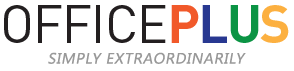 点击LOGO获取更多优质模板